Социальные ценности
Обществознание
7 класс
Выберите верные суждения и запишите цифры, под которыми они указаны.
1)  Социальные нормы бывают только формальные.
2)  Обряды представляют собой совокупность действий, установленных обычаями или ритуалами.
3)  Этикет  — принятая в определенных социальных кругах система правил поведения.
4)  Социальные нормы помогают сохранить порядок в обществе, являются эталоном поведения.
5)  Обычаи относятся к формальным нормам и содержатся в современных законах.
Выберите верные суждения и запишите цифры, под которыми они указаны.
1)  Все социальные нормы содержат только запреты.
2)  Правила этикета  — это правила вежливости, приличного поведения в разных ситуациях.
3)  Все социальные нормы исполняются только в силу нравственных убеждений человека.
4)  Правовые нормы отражают представления государства о должном поведении граждан, организаций.
5)  Социальные нормы  — это общие правила и образцы поведения людей в обществе.
План
Какими бывают общественные ценности
Что такое гуманизм
В чём проявляется патриотизм и гражданственность
Общественные ценности
Материальные
Духовные
Определенные вещи
Определенные идеи, принципы, убеждения
Социальные ценности
это определенные идеи, принципы, явления, предметы и их свойства с точки зрения их значения для человека и общества.
   Играют роль ориентиров в повседневной жизни: помогают ее описывать; выносят оценку (одобряют или осуждают какие-либо действия или явления)
Социальные ценности
Индивидуальные
Групповые
Общезначимые
Важны для отдельного человека
Важны для конкретной социальной общности, группы
Важны для стран и народов, общества в целом
На основе социальных ценностей вырабатываются социальные нормы
Традиционные ценности
Особое значение в жизни общества имеют традиционные ценности.
Это ценности, связанные с традицией, культурой и обществом.
К традиционным российским ценностям относят: понимание значения человеческой жизни, защиту семьи, служение Отечеству, взаимопомощь и коллективизм, поддерживание исторического единства народов России, приверженность справедливости, милосердию и гуманизму.
Меняются ли ценности с течением времени?
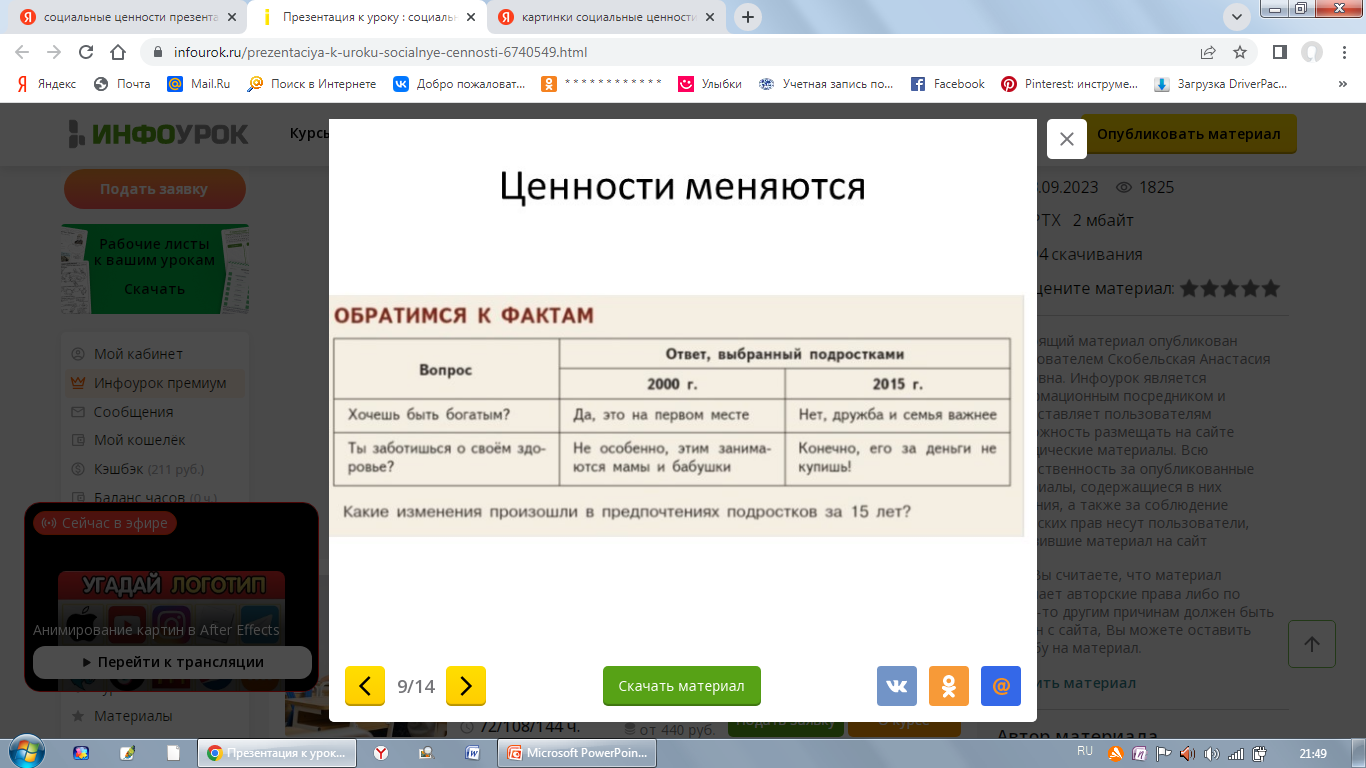 Гуманизм
Ряд общественных ценностей основан на гуманизме – особой системе взглядов, провозглашающий высшей ценностью самого человека, его жизнь и право на свободное развитие.
Гуманное отношение к человеку представляет собой отношение доброе, внимательное, заботливое.
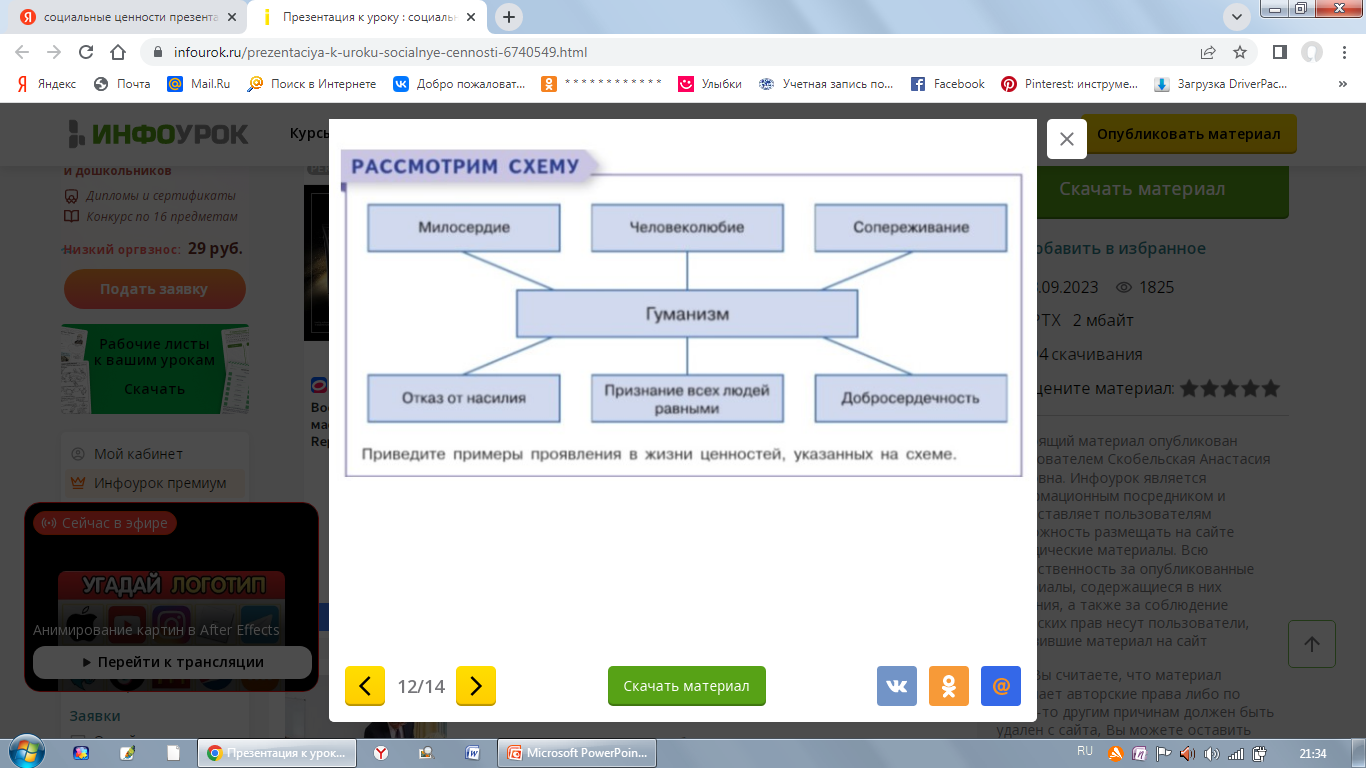 Школьная психологическая служба провела пилотное исследование социальных ценностей обучающихся 7 классов. Им было предложено составить личную шкалу ценностей, начиная с наиболее значимых. (Можно было выбрать несколько ответов.)










Результаты опроса (в % от числа отвечавших) представлены в графическом виде.
1.  Как ответила наибольшая доля опрошенных? Предположите почему.
2.  Кого из опрошенных больше: выбирающих здоровый образ жизни или материальный достаток? Какие мероприятия для подростков и молодёжи, способствующие сохранению и укреплению здоровья, проводятся в нашей стране?
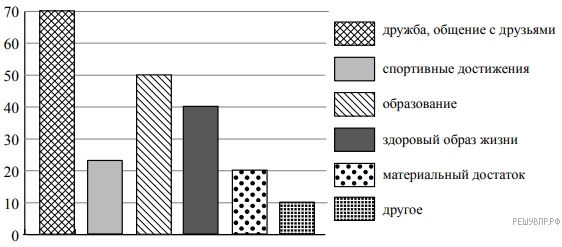 1.  Ответ на первый вопрос:
 наибольшая доля опрошенных ответили, что главной ценностью для них является дружба, общение с друзьями. Предположение: общение с друзьями для данной возрастной группы является наиболее характерной чертой и потребностью; именно в подростковом возрасте друзья-сверстники составляют ближайшее окружение человека, и вполне предсказуемо, что больше половины опрошенных отводят такому общению первое место в шкале ценностей.
2.  Ответ на второй вопрос с названием мероприятий:
— больше тех, кто главное значение отводят здоровому образу жизни;
— идеи здорового образа жизни активно освещают СМИ и авторитетные общественные деятели, деятели культуры; в населённых пунктах создаются новые спортивные комплексы и площадки для занятий уличными видами спорта и т. п.
Гражданственность
Взгляды и поступки человека, в которых проявляется сознательное выполнение гражданских обязанностей и ответственность за свою страну, государство, живущих в нём людей.
Установите соответствие между правилами поведения и видами социальных норм, к которым они относятся: к каждому элементу, данному в первом столбце, подберите элемент из второго столбца.

ПРАВИЛА ПОВЕДЕНИЯ
А)  При встрече знакомых младший должен первым приветствовать старшего.
Б)  При посещении Санкт-Петербурга туристы бросают монетки к скульптуре Чижика-Пыжика и загадывают желания.
В)  При входе в помещение мужчина должен пропустить женщину вперёд себя и придержать рукой открытую дверь.
Г)  На празднике Масленицы принято сжигать соломенное чучело и печь блины.
Д)  Когда встречаются две супружеские пары, сначала здороваются друг с другом женщины, после этого мужчины приветствуют дам, затем здороваются между собой мужчины.

ВИДЫ СОЦИАЛЬНЫХ НОРМ
1)  правила этикета
2)  обычаи
Патриотизм
Чувство любви к Родине, её народу, культуре, природе и готовности служить своей стране, укреплять, защищать.

Приведи примеры патриотов России.
Установите соответствие между характеристиками и видами социальных норм: к каждому элементу, данному в первом столбце, подберите соответствующий элемент из второго столбца.
ХАРАКТЕРИСТИКИ
А)  фиксируется в законах и подзаконных актах
Б)  регулируют общественные отношения
В)  охраняются силой государства
Г)  отражают общественное мнение
Д)  поведение оценивается с позиции добра и зла
ВИДЫ СОЦИАЛЬНЫХ НОРМ
1)  моральные
2)  правовые
3)  и моральные, и правовые
Запишите в ответ цифры, расположив их в порядке, соответствующем буквам:
Установите соответствие между действиями и видами социальных норм, которые их регулируют: к каждой позиции, данной в первом столбце, подберите соответствующую позицию из второго столбца.
ДЕЙСТВИЯ
А)  составление завещание
Б)  отказ друга дать денег в долг
В)  получение ссуды в банке
Г)  отказ оплатить проезд в автобусе
Д)  выполнение школьниками домашних обязанностей
ВИДЫ СОЦИАЛЬНЫХ НОРМ
1)  правовые
2)  моральные
1.  Как Вы думаете: а) какое качество проявляется у молодой женщины по отношению к пожилой женщине; б) какие социальные нормы, как правило, регулируют такие отношения в ситуации, когда между людьми нет никаких формальных обязательств? (Назовите вид таких социальных норм.) 
2.  Почему важно, чтобы в семье общались разные поколения родственников?
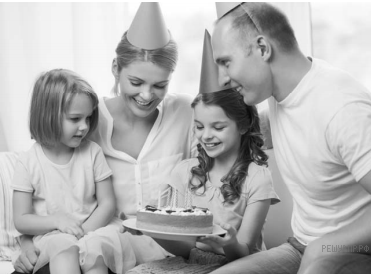 1.  Как Вы думаете: а) какой вид социальных норм могут иллюстрировать действия людей, изображённых на фотографии; б) почему важно, чтобы в семье поддерживали такие нормы? 
2.  Какие ещё виды социальных норм существуют? (Назовите два любых вида.)
Домашнее задание
В тетрадь записать пример гуманизма в истории человечества.
Ответить на вопросы:
1. Охарактеризуйте свое понимание дружбы.
2. Назовите качества людей и обстоятельства, которые, на ваш взгляд, могут помешать дружбе.
3. Составьте свою пирамиду ценностей.